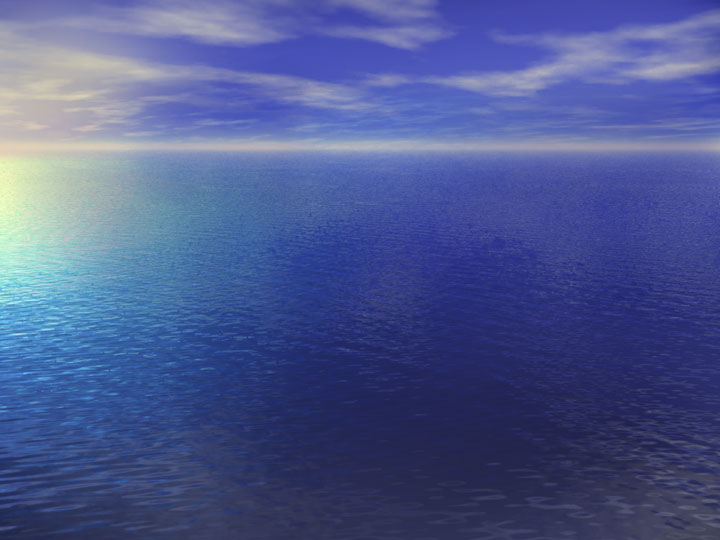 МУНИЦИПАЛЬНОЕ ДОШКОЛЬНОЕ ОБРАЗОВАТЕЛЬНОЕ УЧРЕЖДЕНИЕ
 «ДЕТСКИЙ САД «БЕРЕЗКА»
ТАКАЯ РАЗНАЯ И НУЖНАЯ ВОДА
Воспитатель 
Зиновьева С.В.
Переславль-Залесский
2017
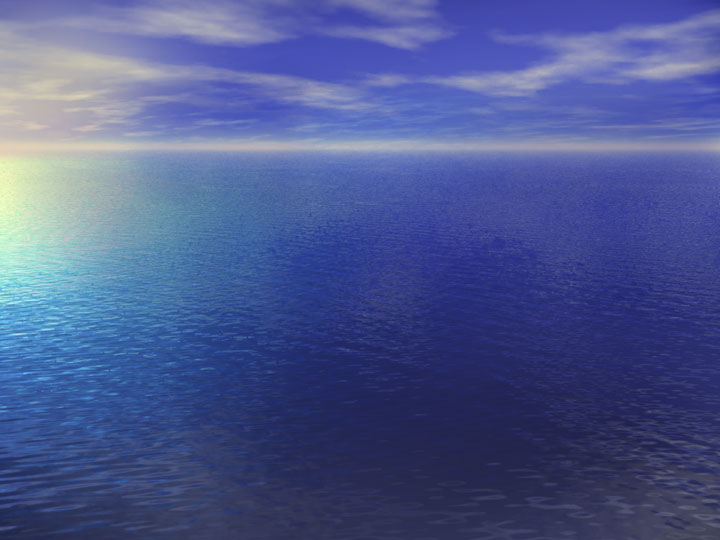 А зачем нужна вода?
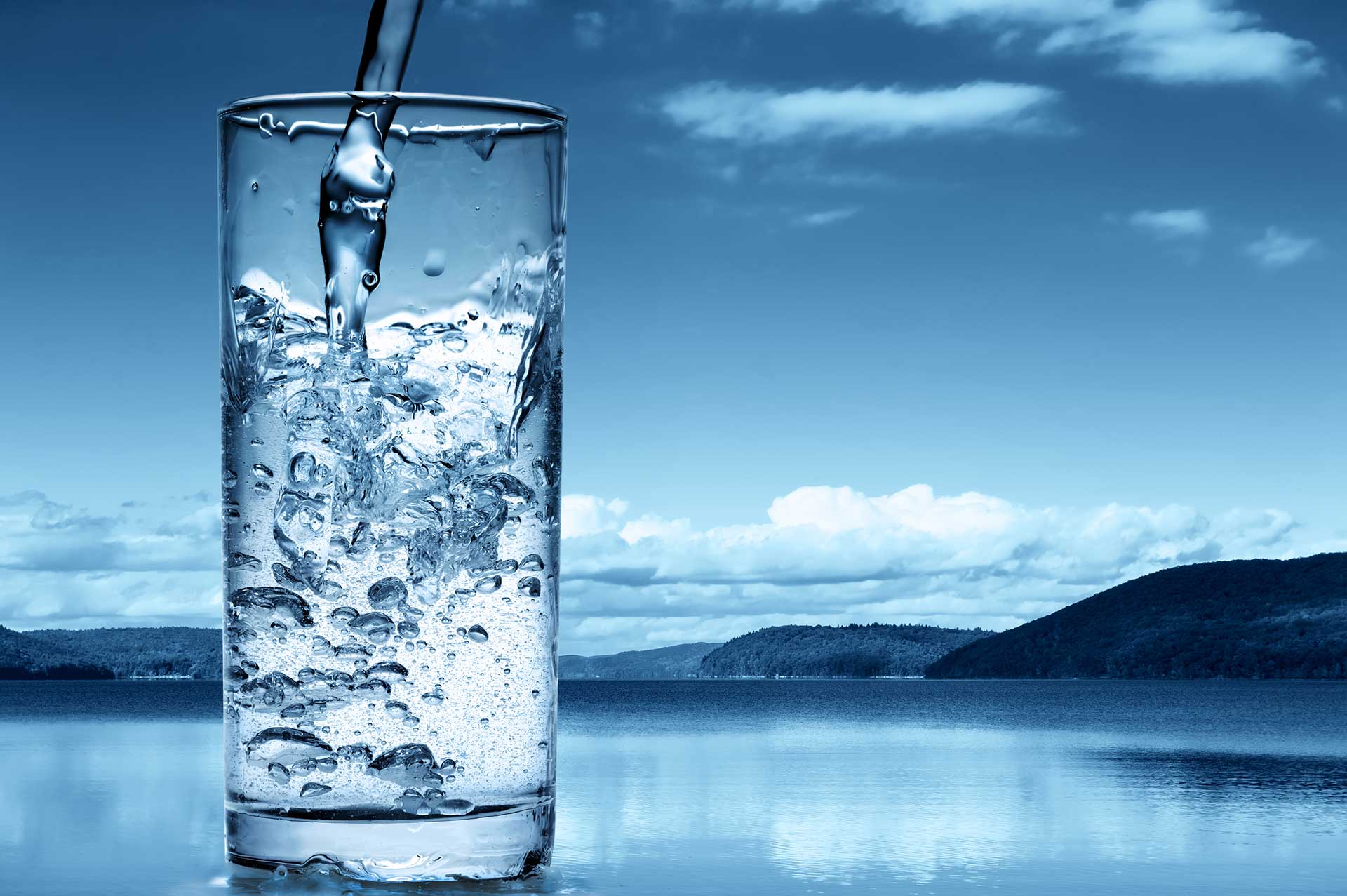 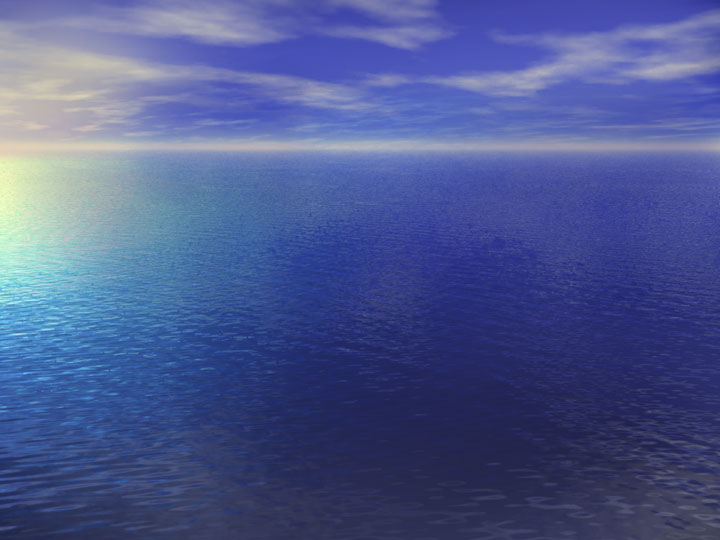 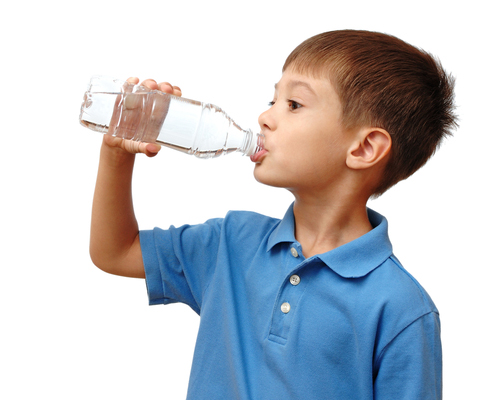 источник питья
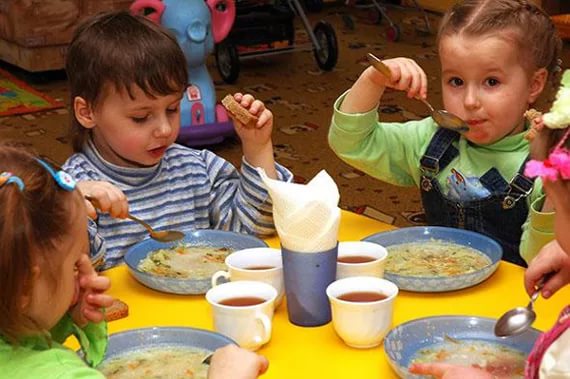 для приготовления
 пищи
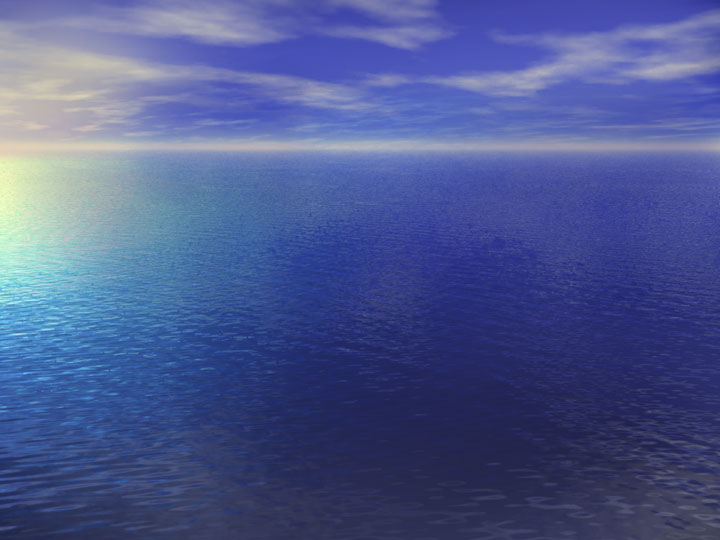 среда обитания рыб, 
животных и растений
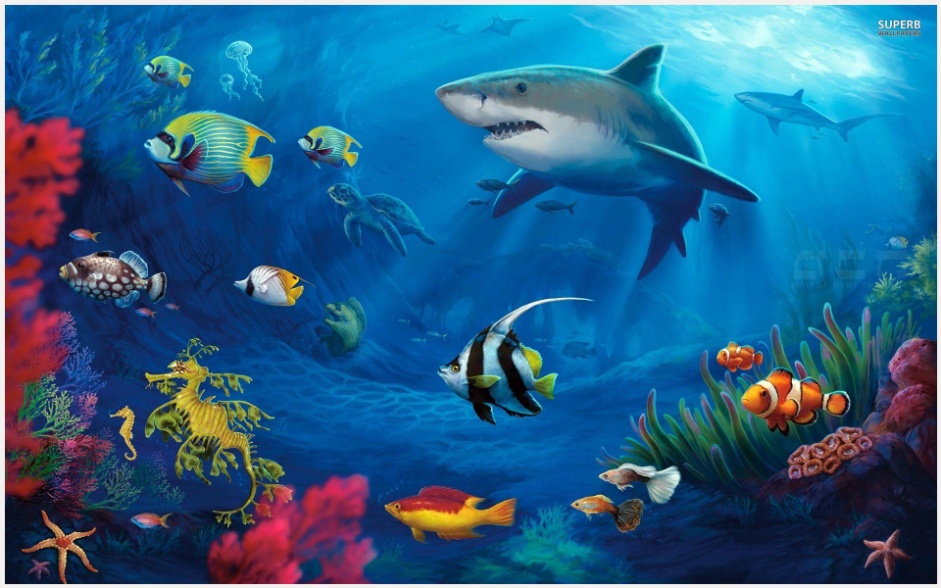 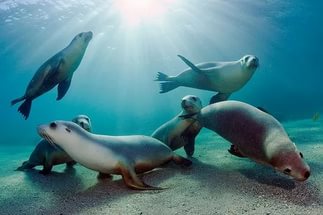 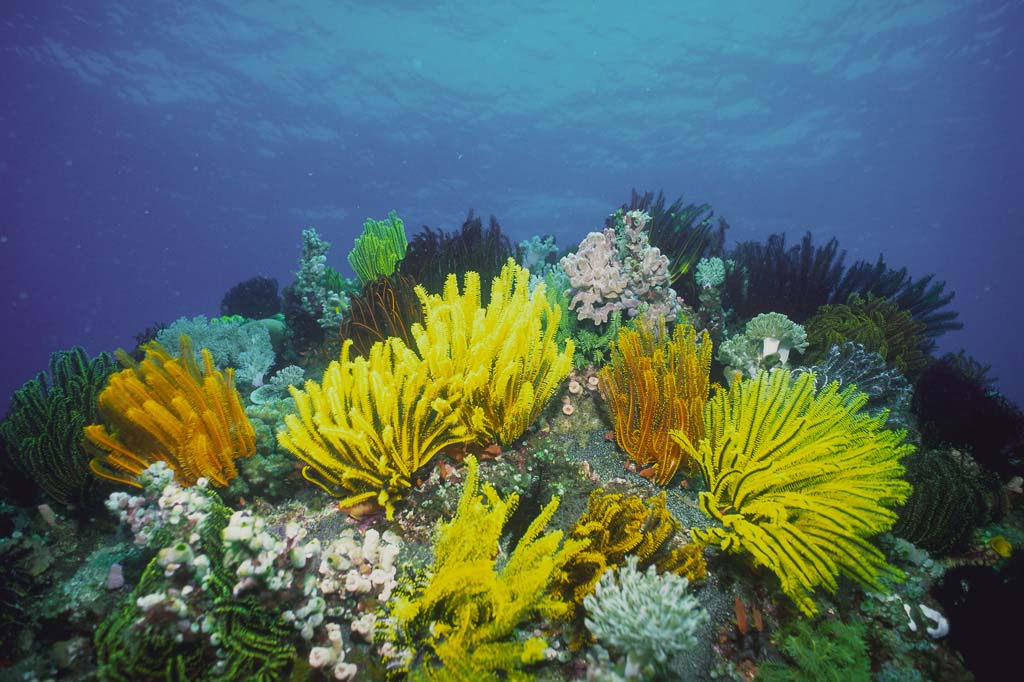 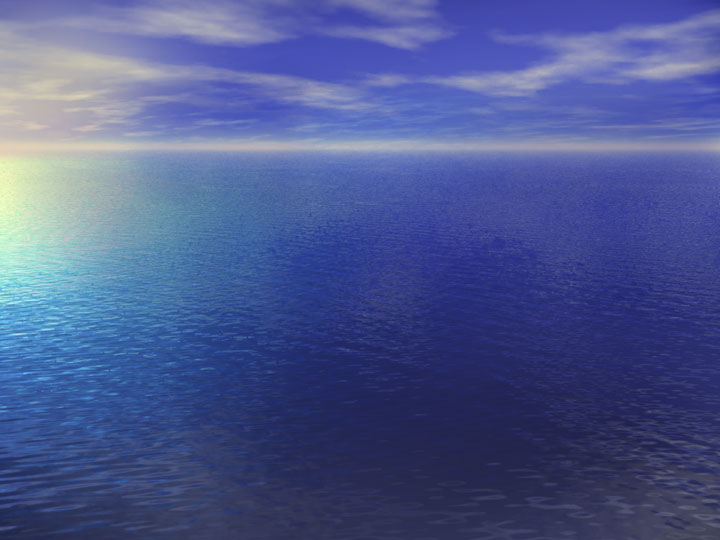 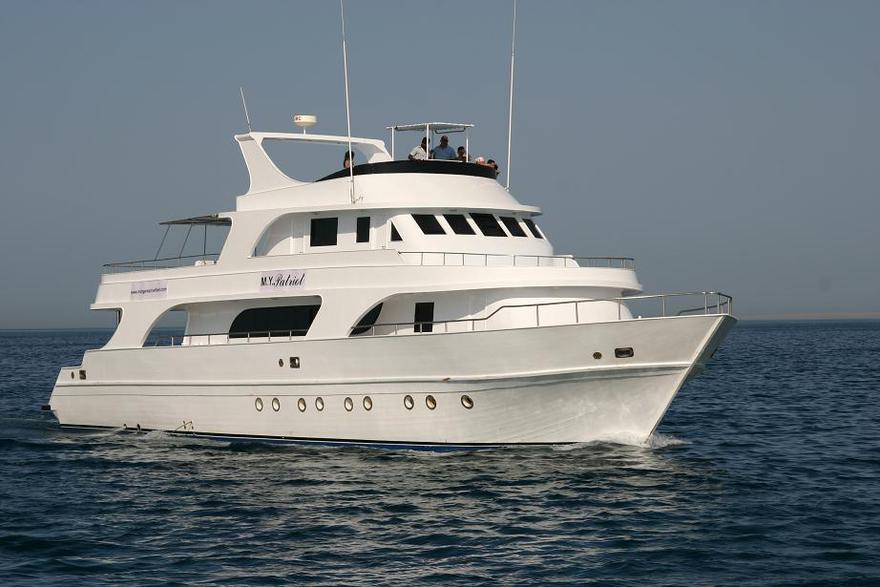 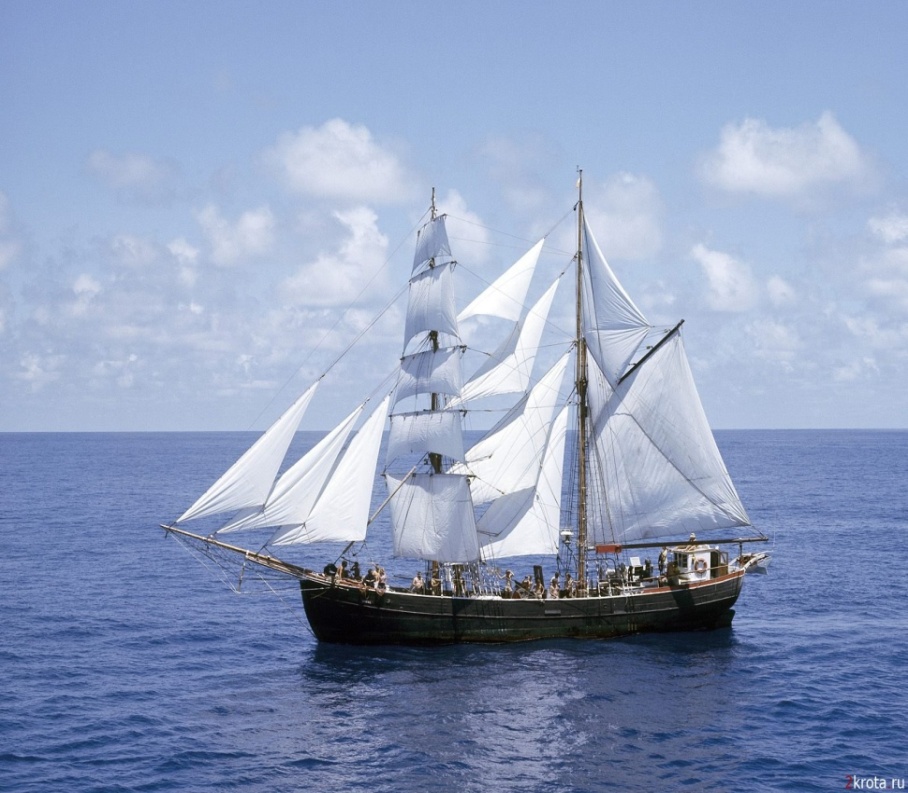 Дорога для передвижения водного транспорта и перевозки грузов
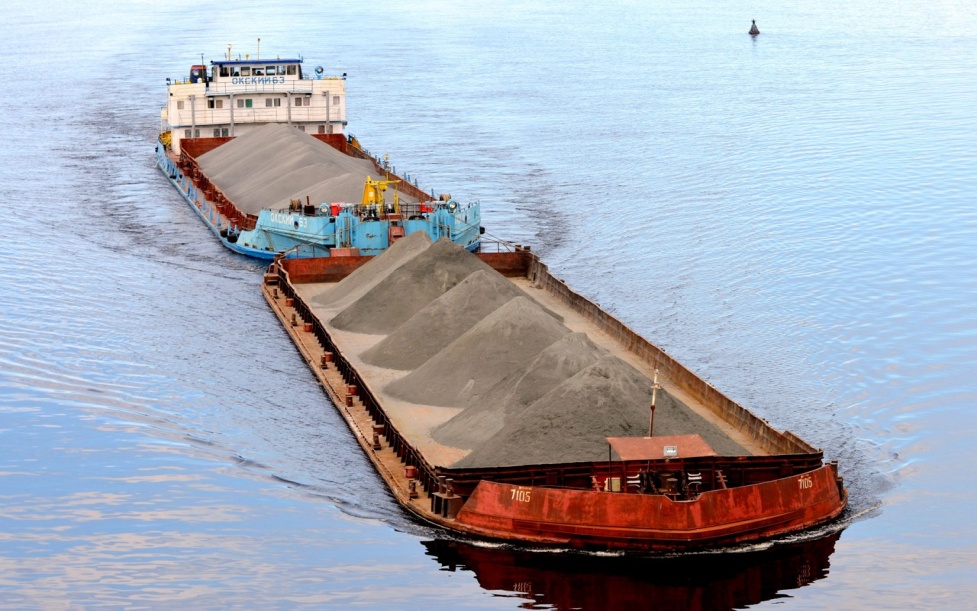 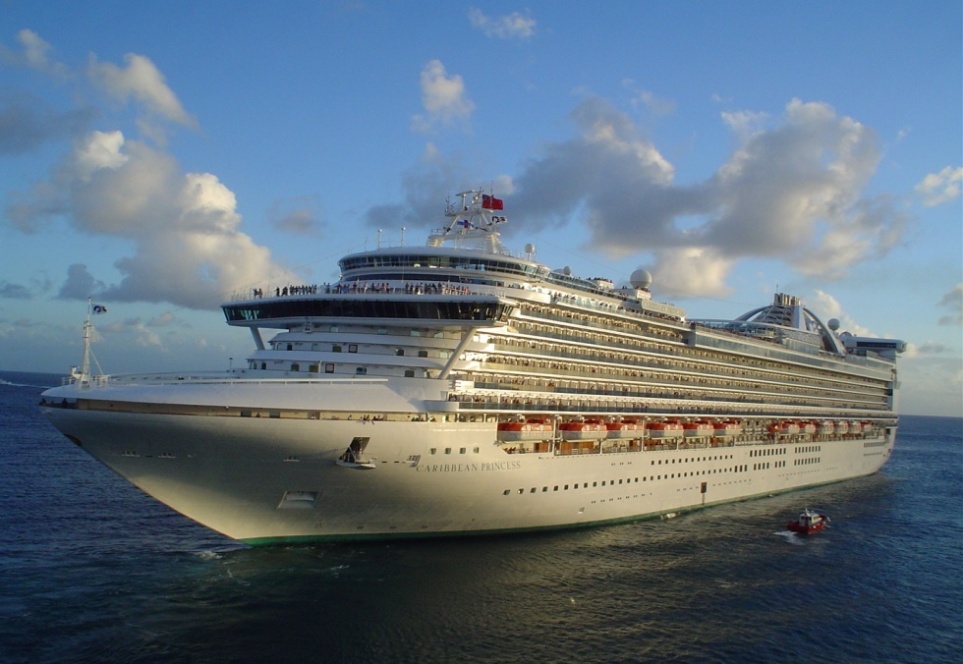 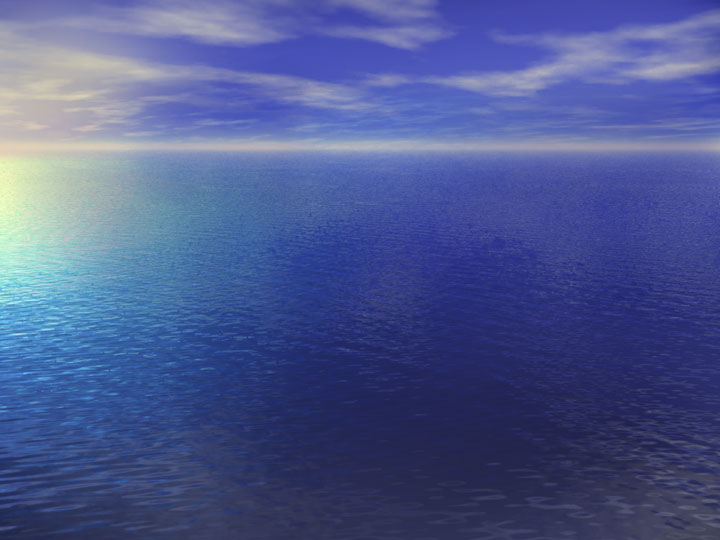 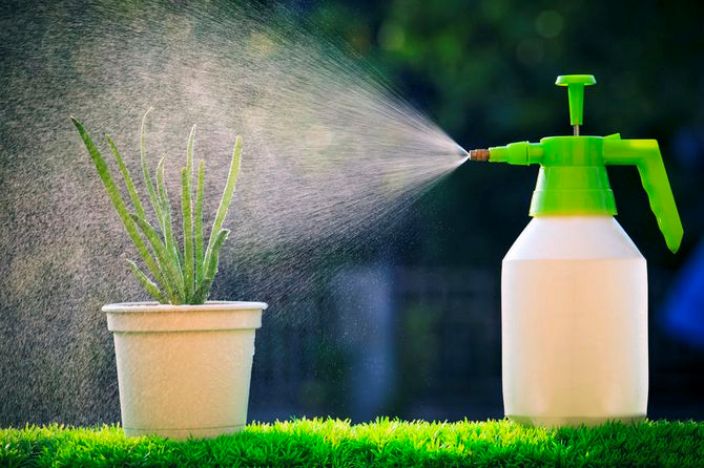 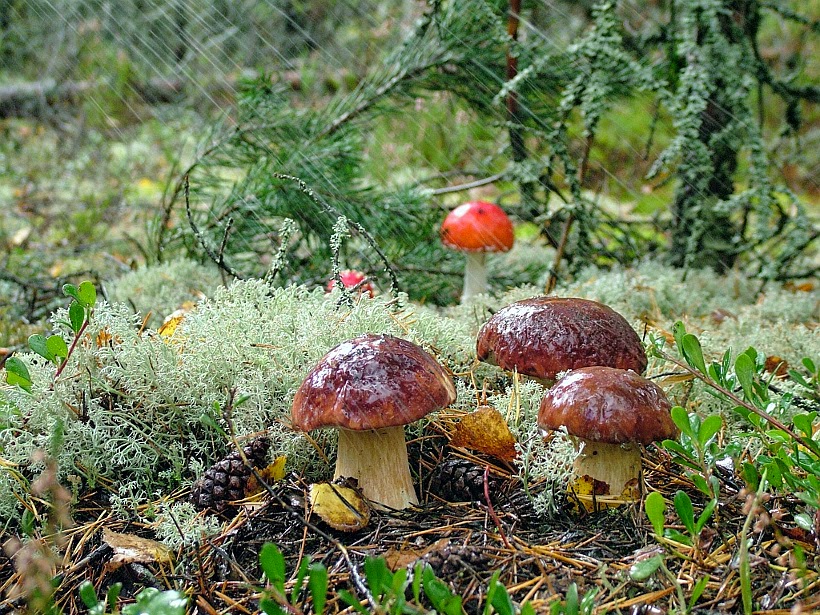 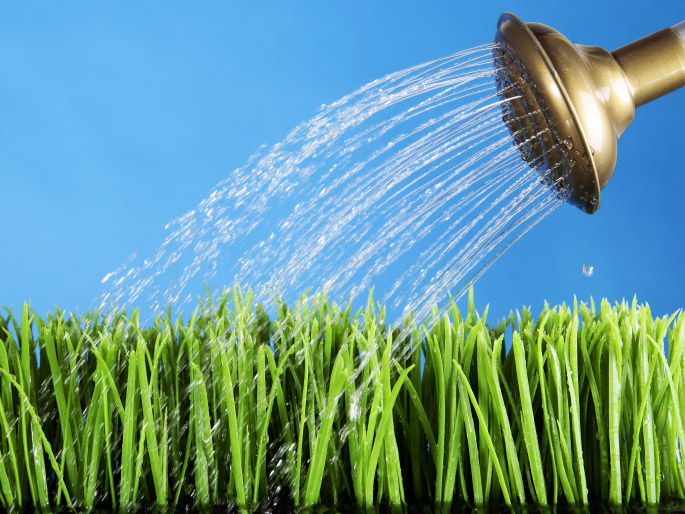 Источник жизни
 для растений
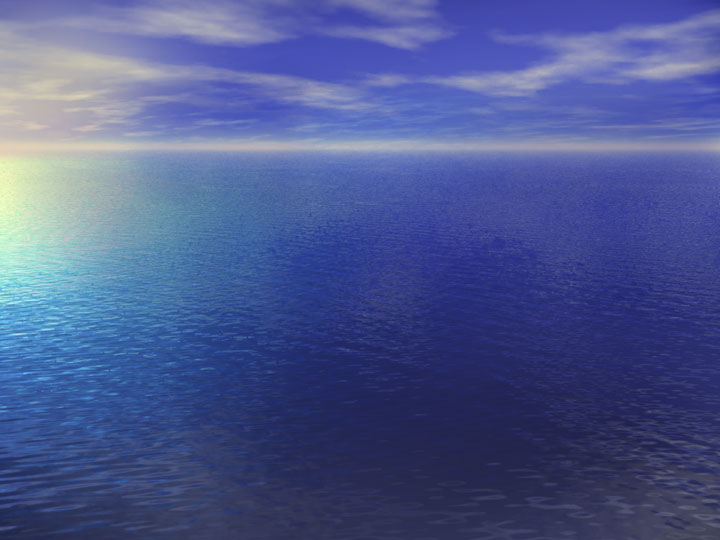 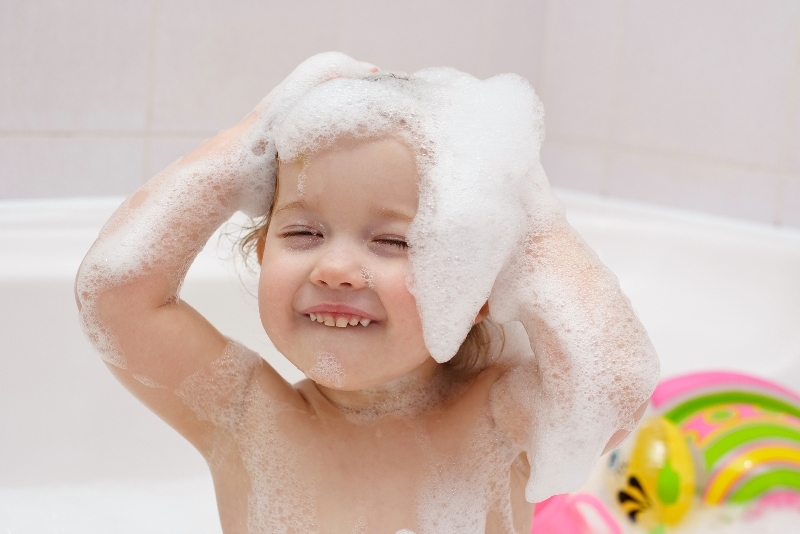 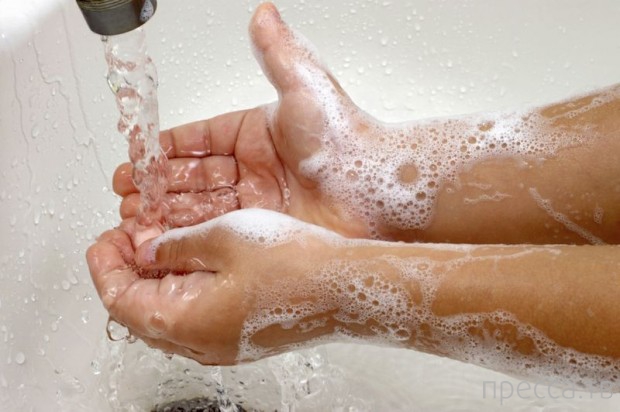 Нужна человеку, чтобы мыться, 
чистить зубки и стирать белье
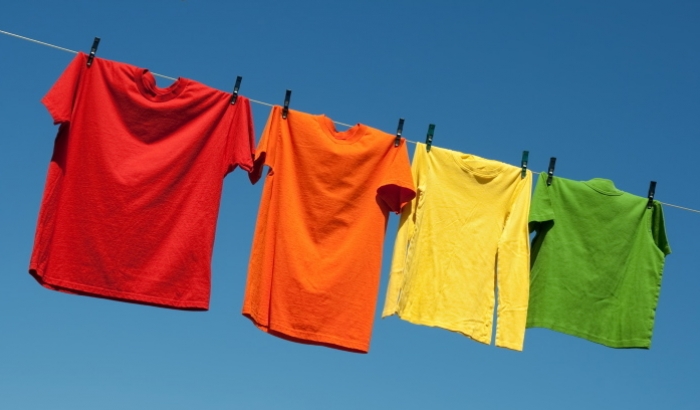 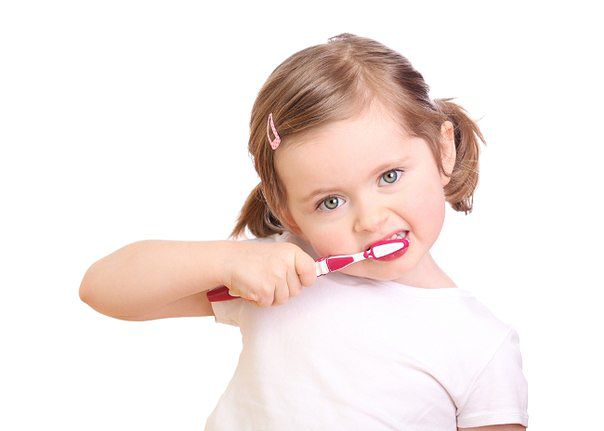 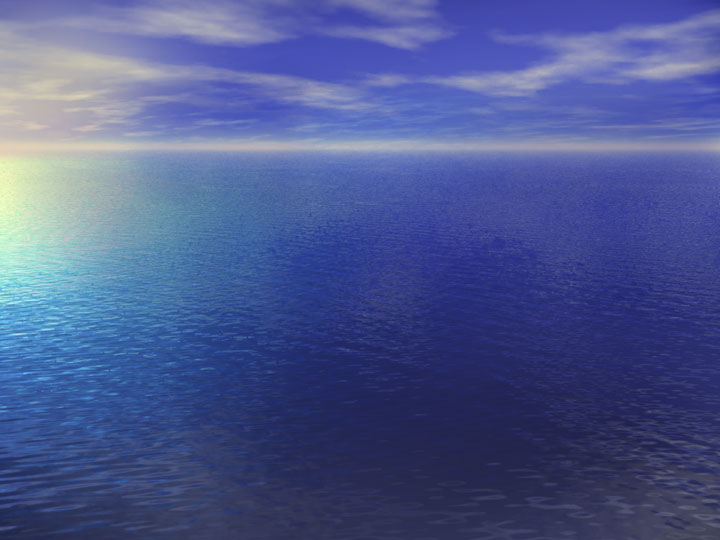 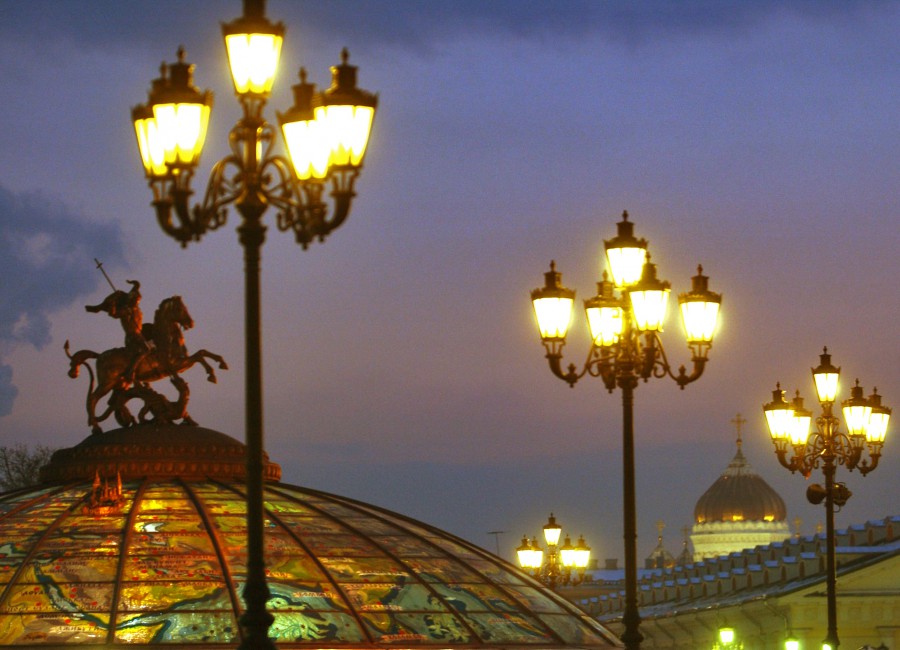 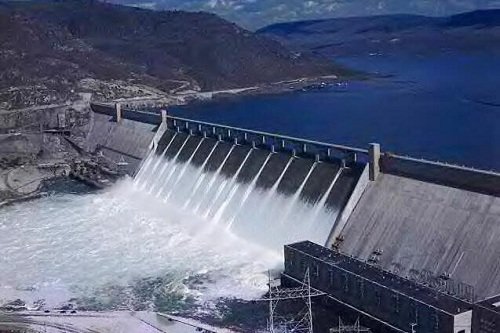 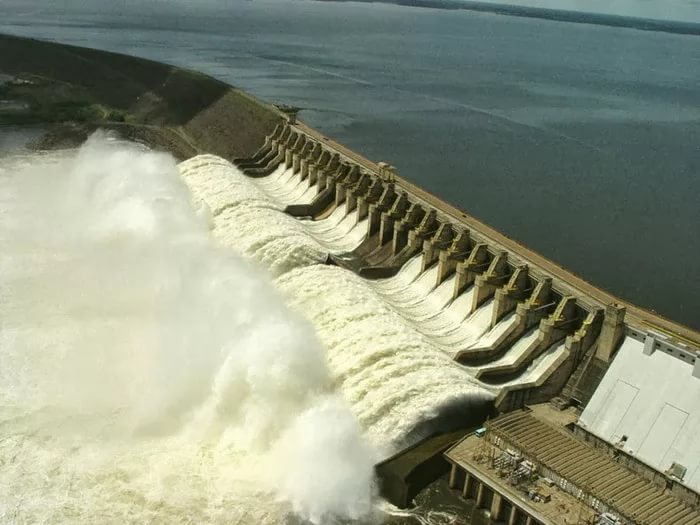 Помогает человеку, 
вырабатывает
электричество
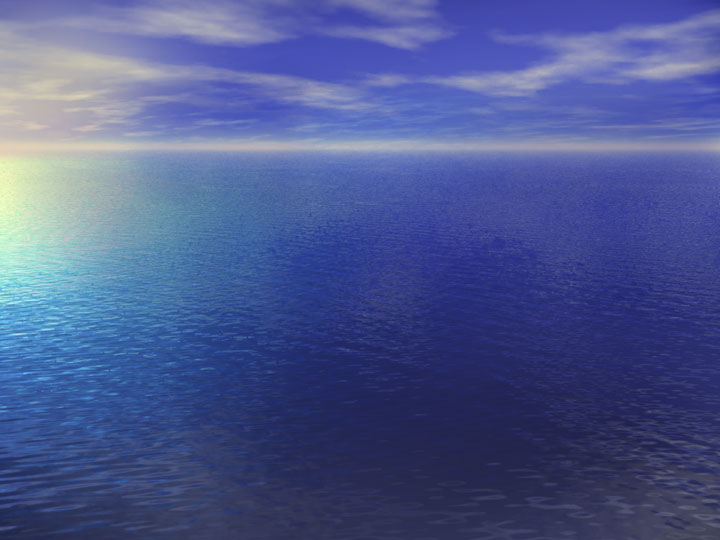 А какая бывает вода?
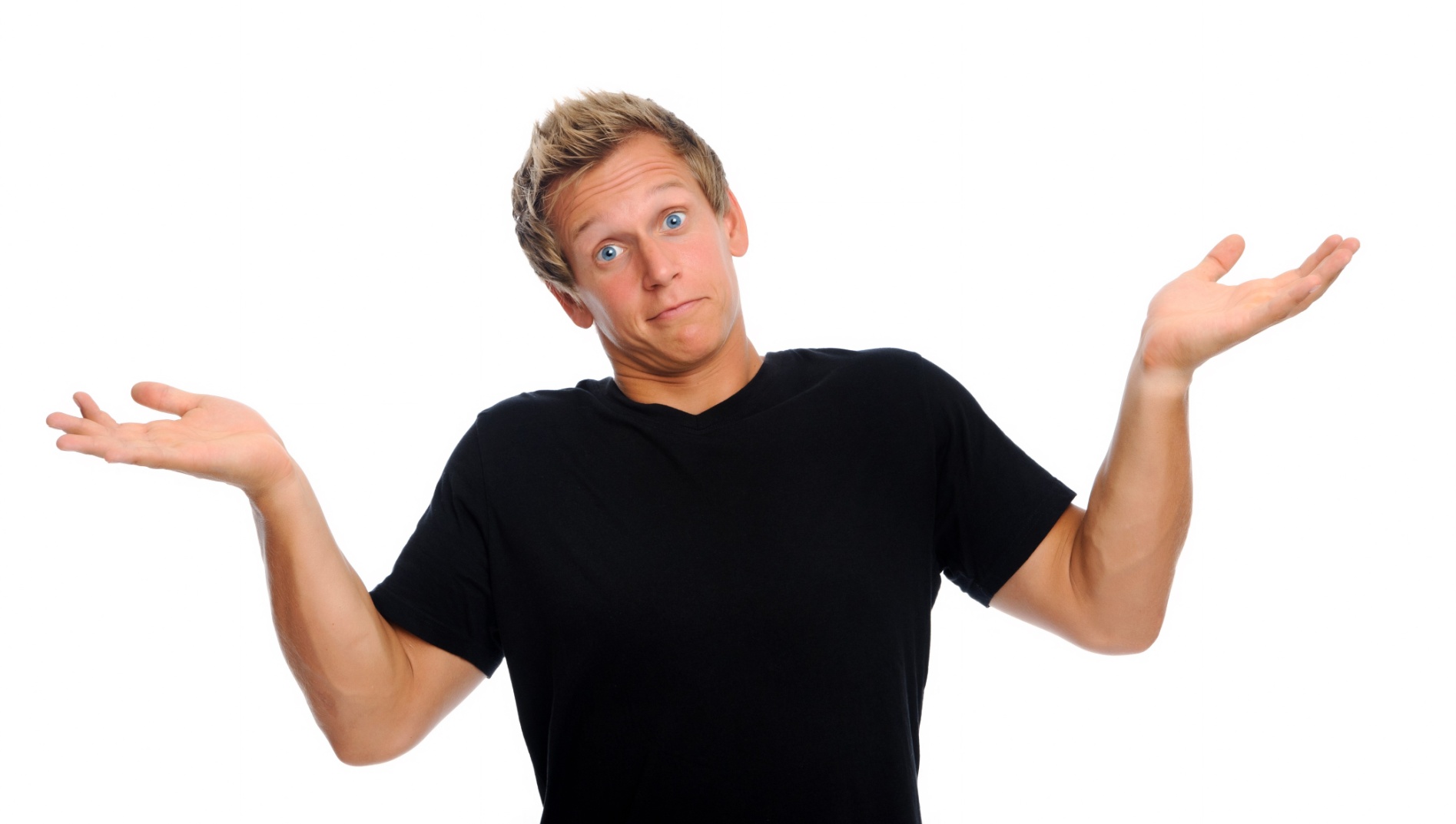 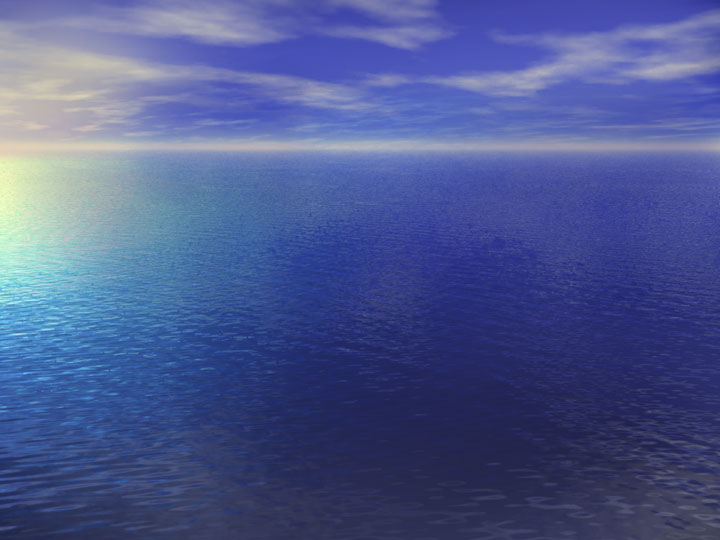 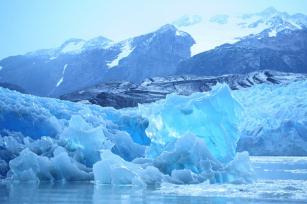 В огне не горит
И в воде не тонет.
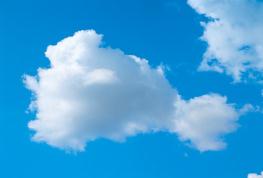 Уж не солнце ль виновато, 
Что висит на небе вата?
Кто бежит по горным склонам,                                   Тараторя сам с собой,
И в густой траве зелёной
Прячет хвостик голубой?
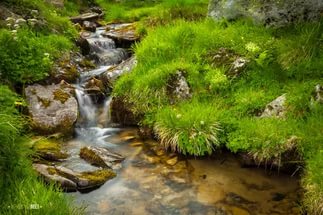 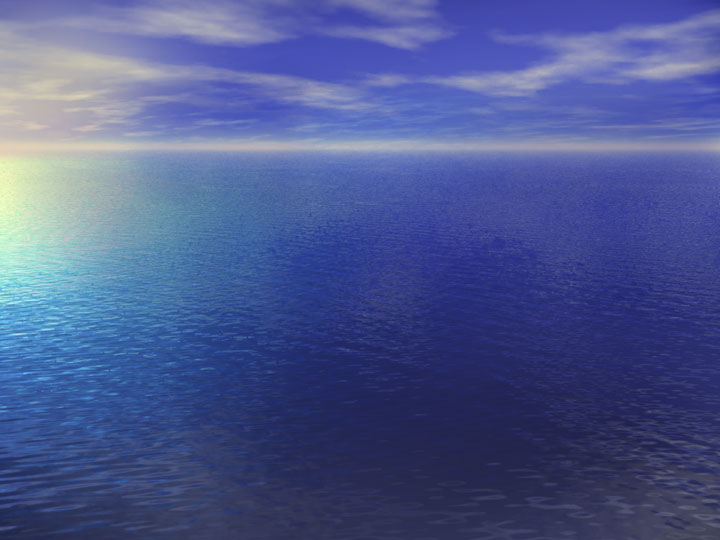 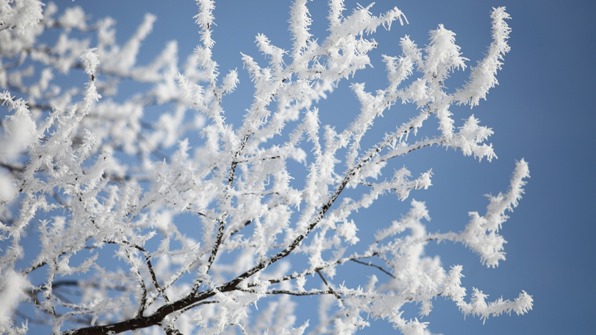 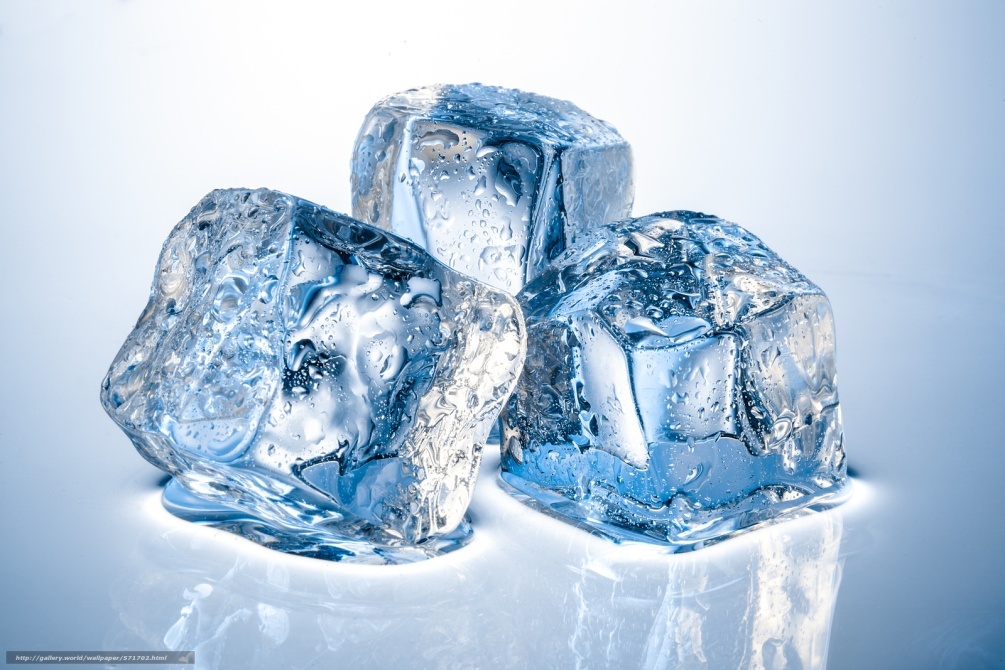 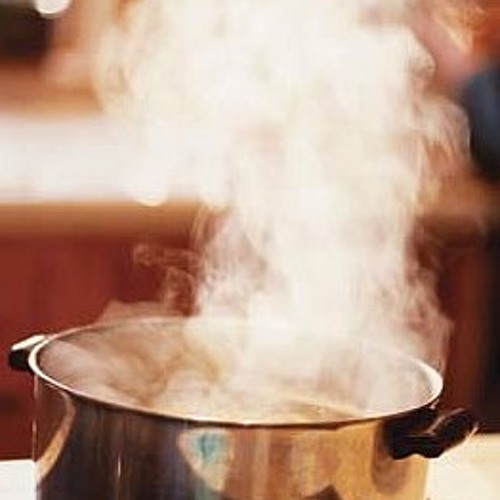 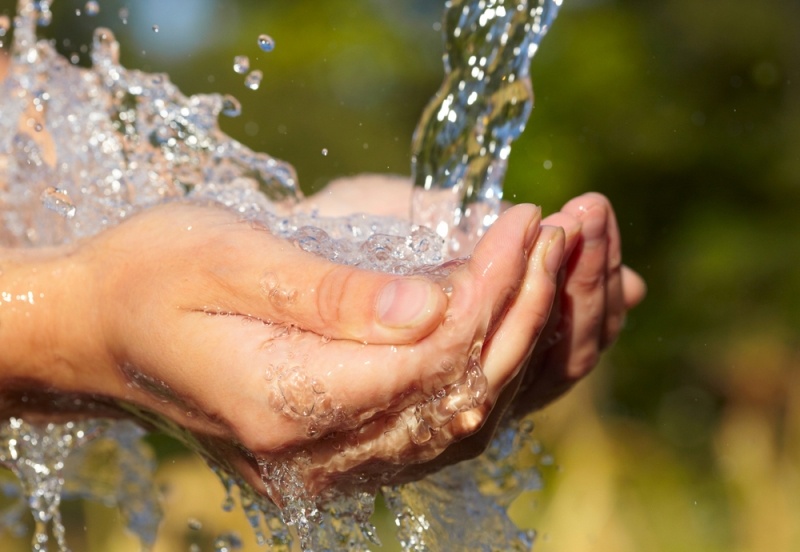 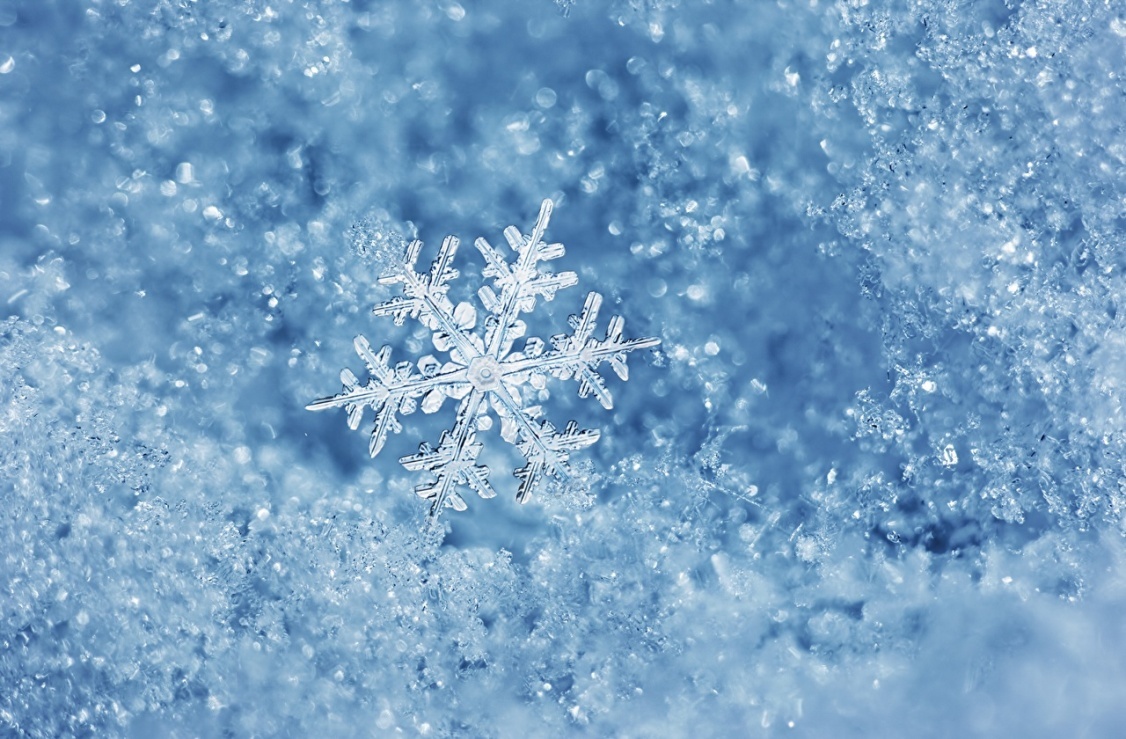 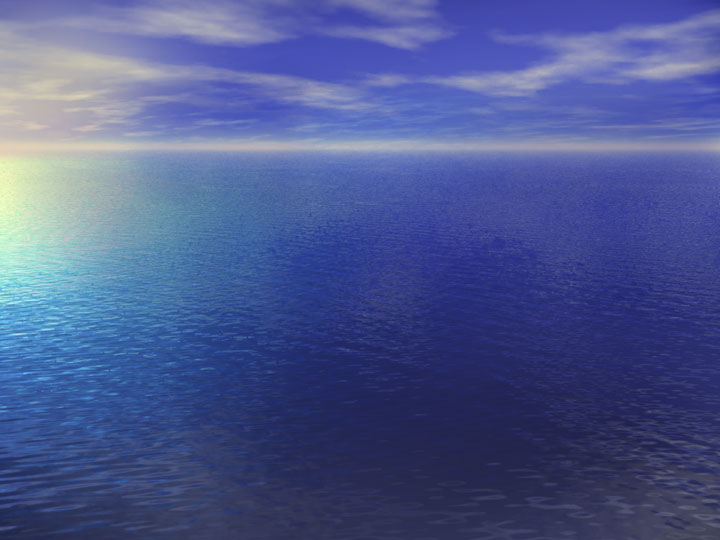 Путешествие воды в природе
В морях и реках обитает,Но часто по небу летает.А как наскучит ей летать,На землю падает опять.
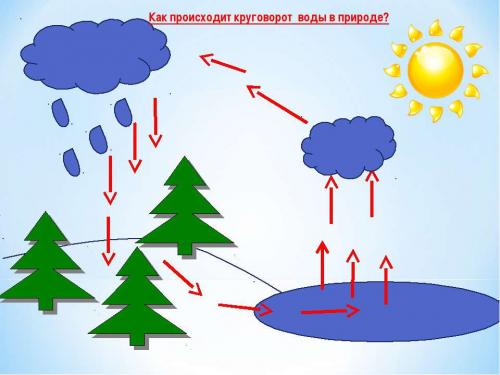 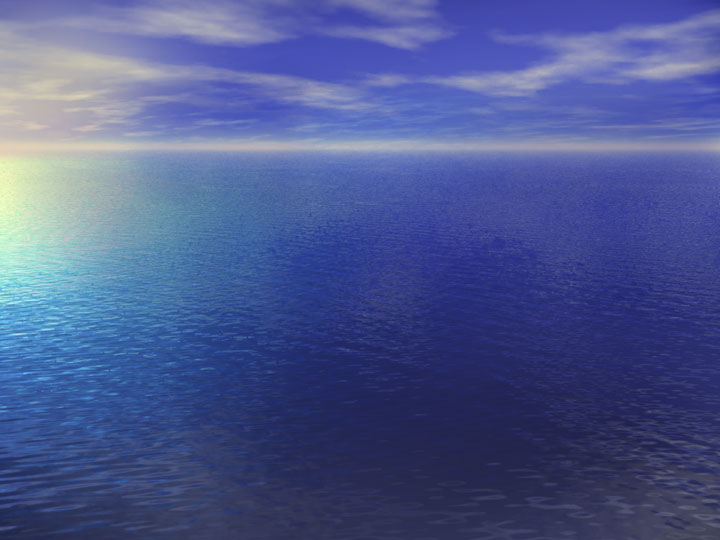 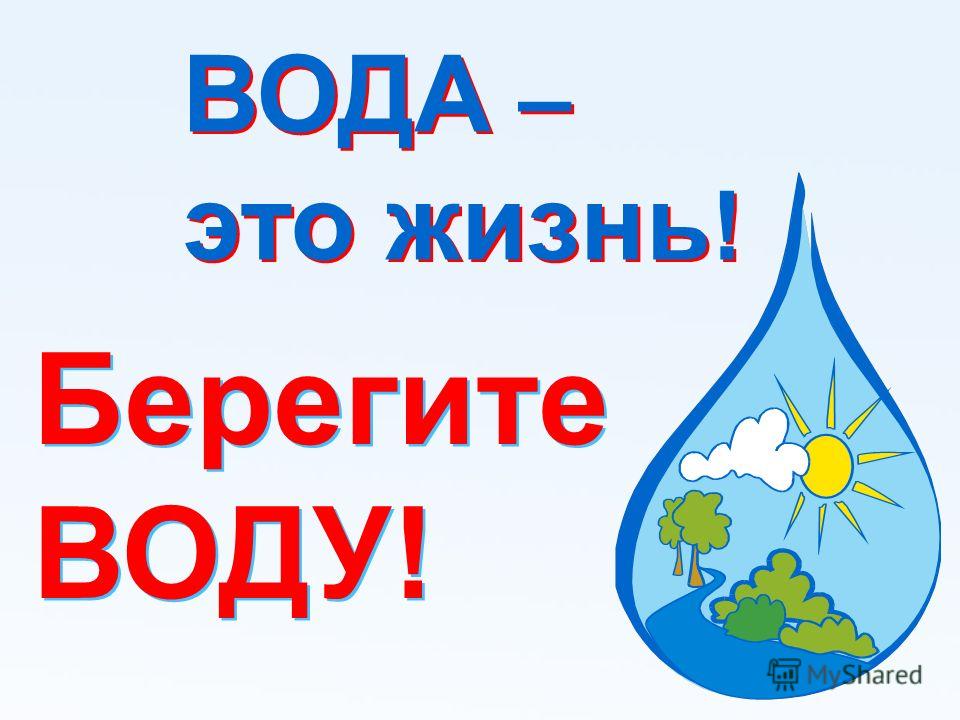 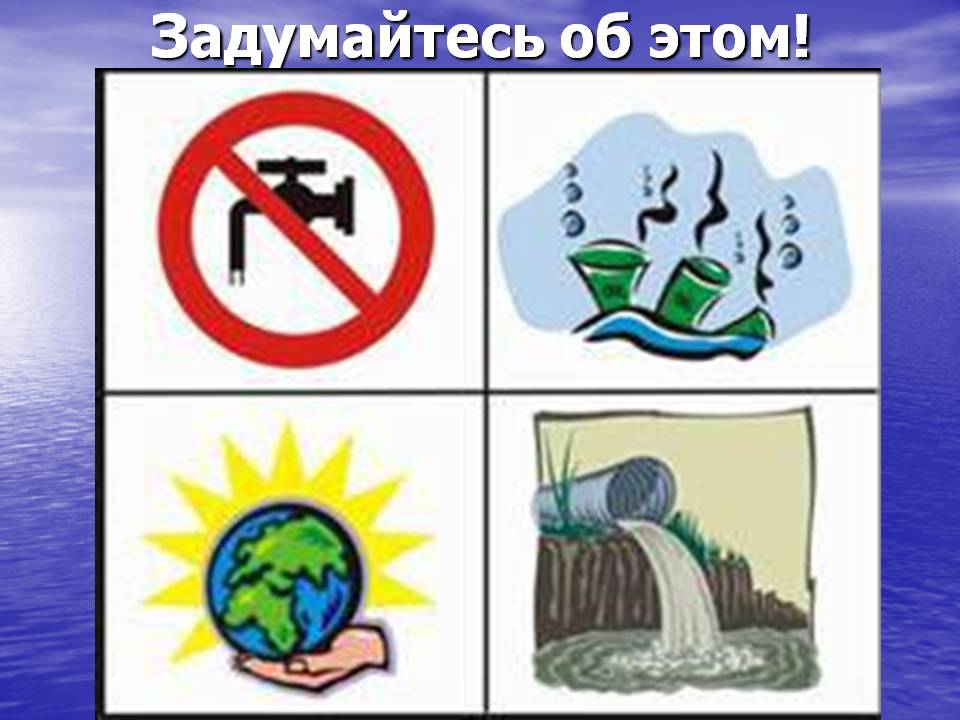 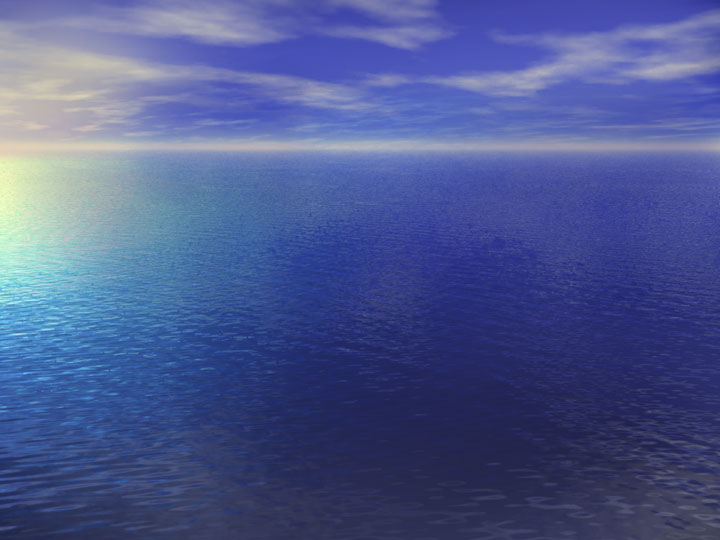 Спасибо за внимание!